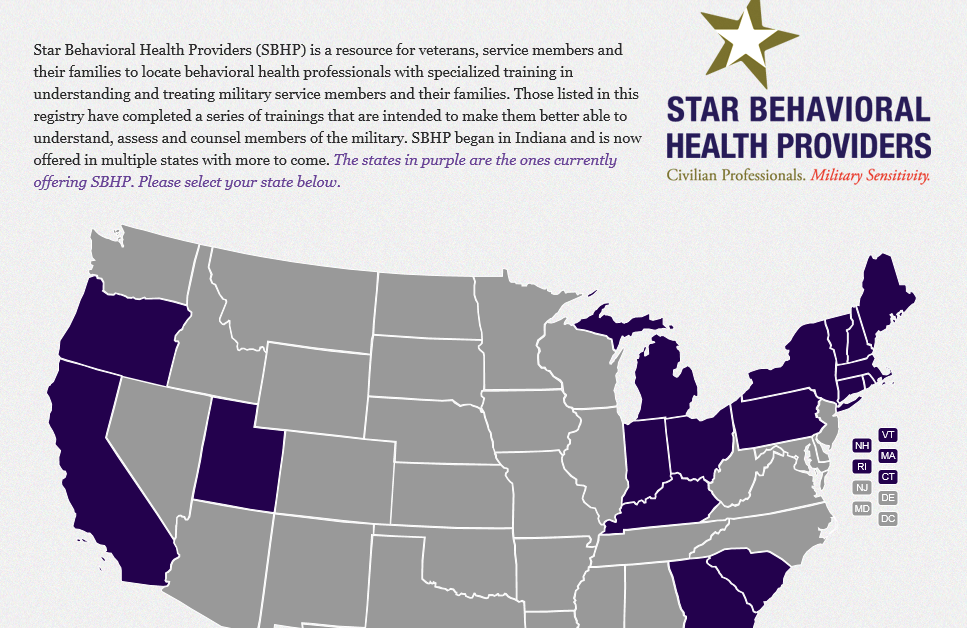 http://starproviders.org/
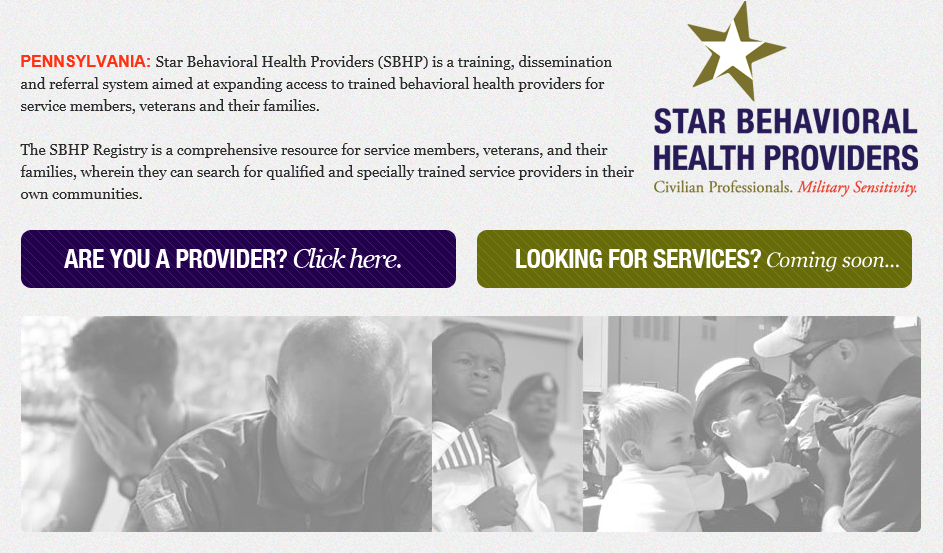 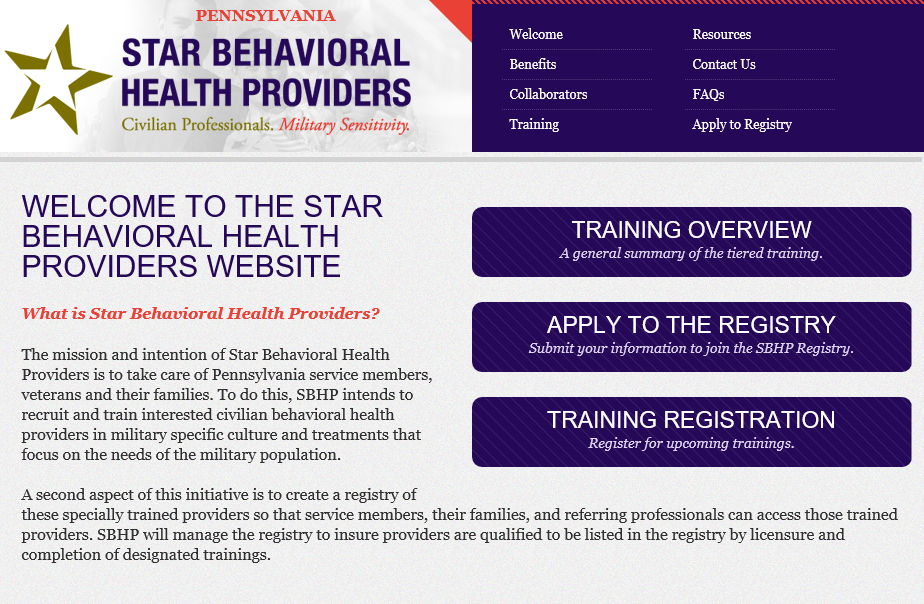 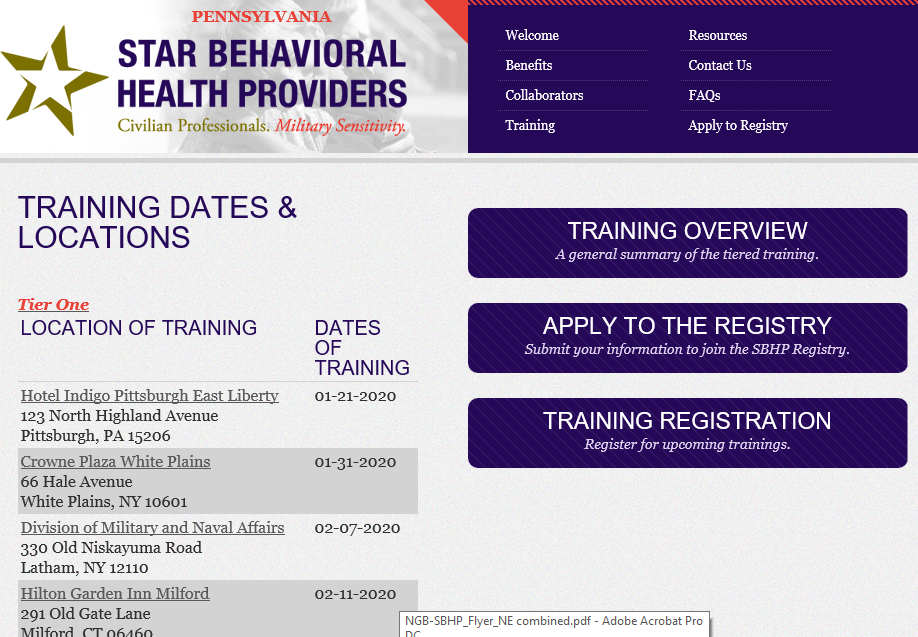 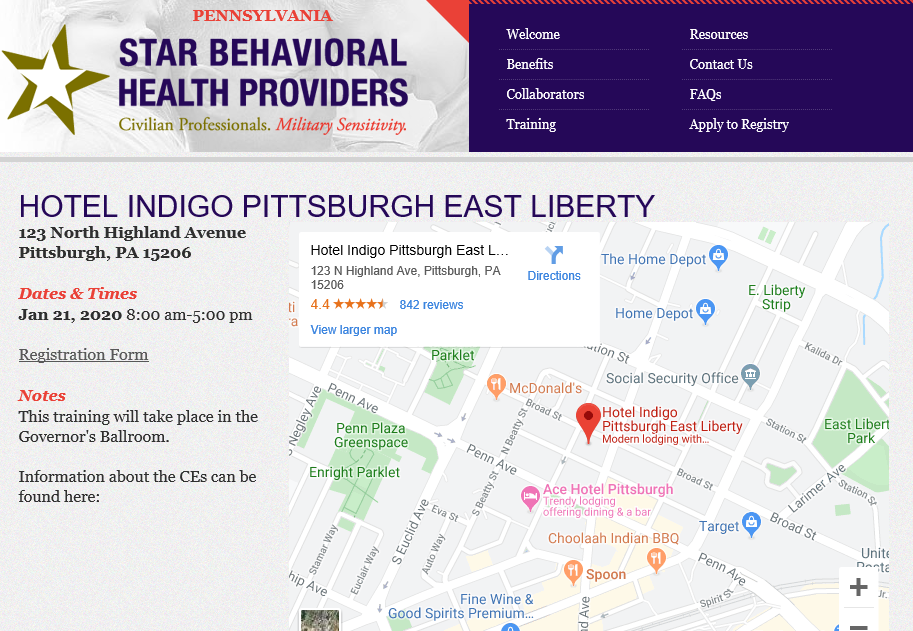 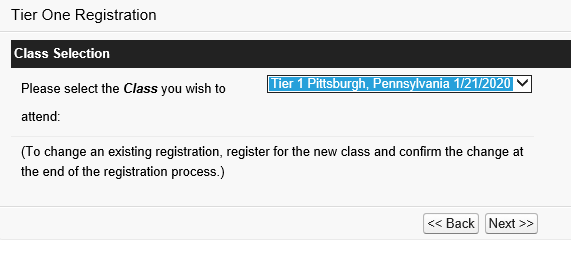 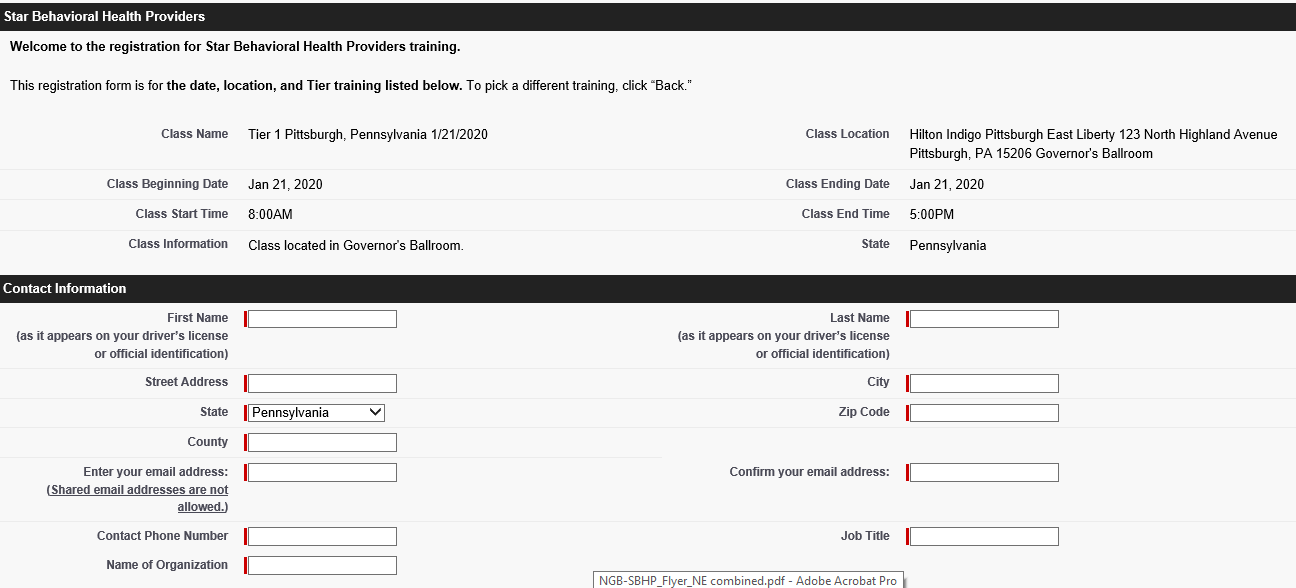 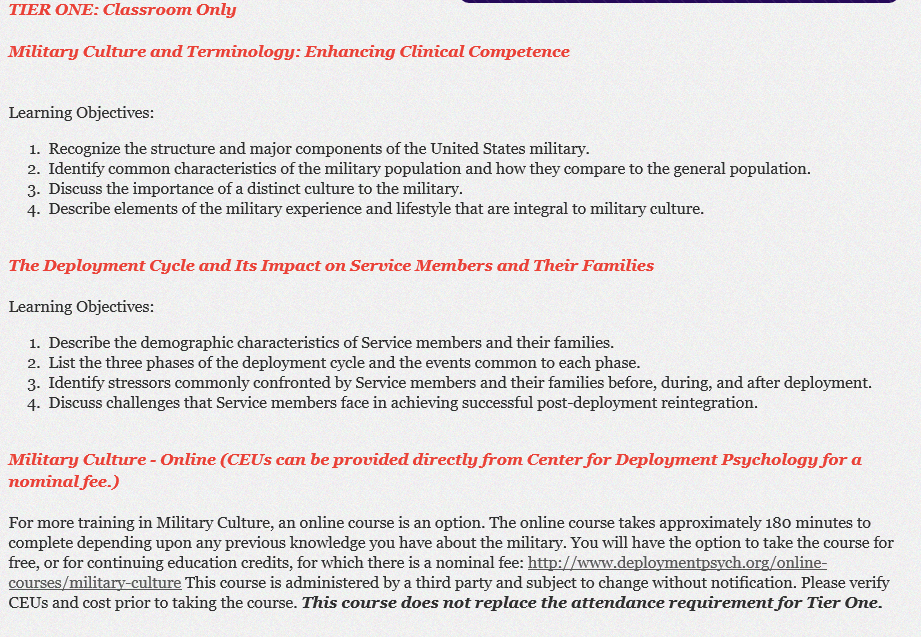